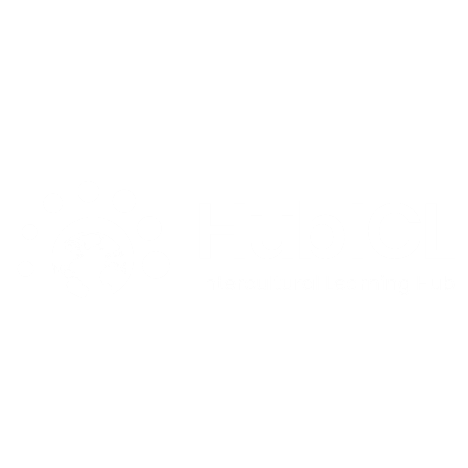 Types of conflict & identifying the source
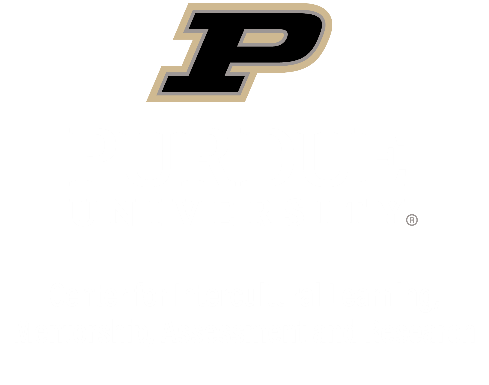 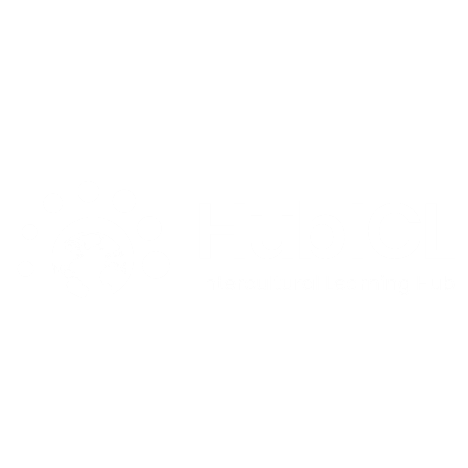 sources of intercultural conflict
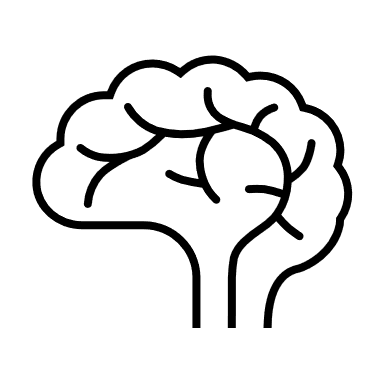 Cognitive
Affective
Value
Goal
Interest
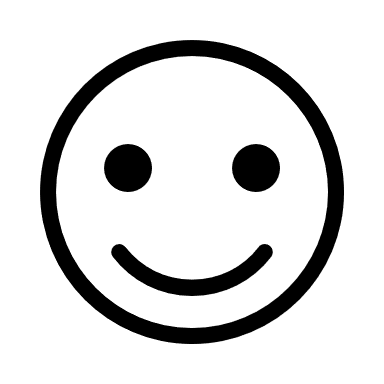 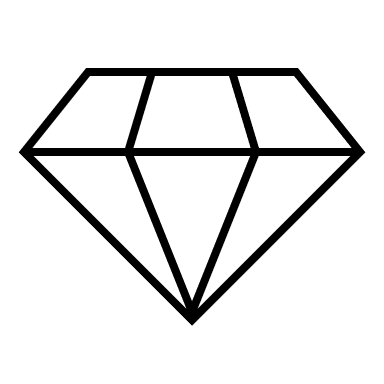 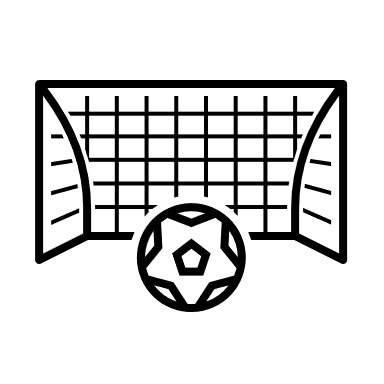 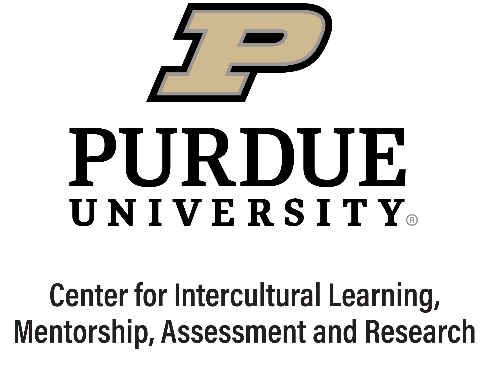 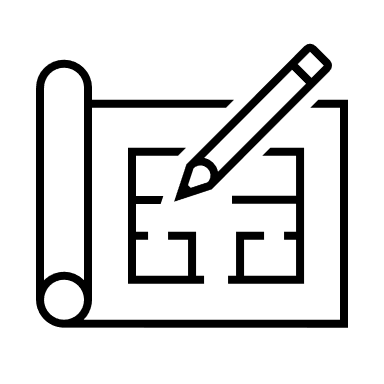 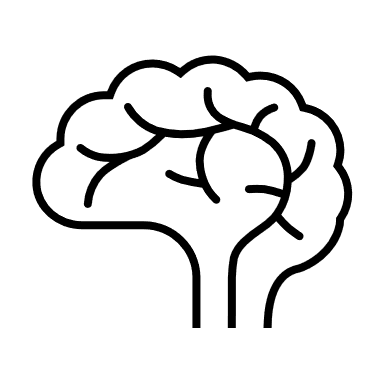 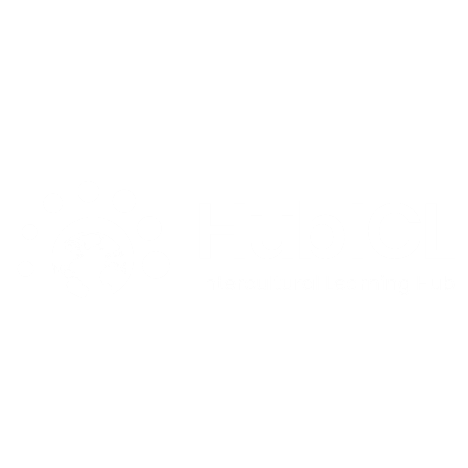 Cognitive
Cognitive is related to perceptions of history – e.g., after walking away from an interaction with someone, you tell a different story about the interaction than they tell.
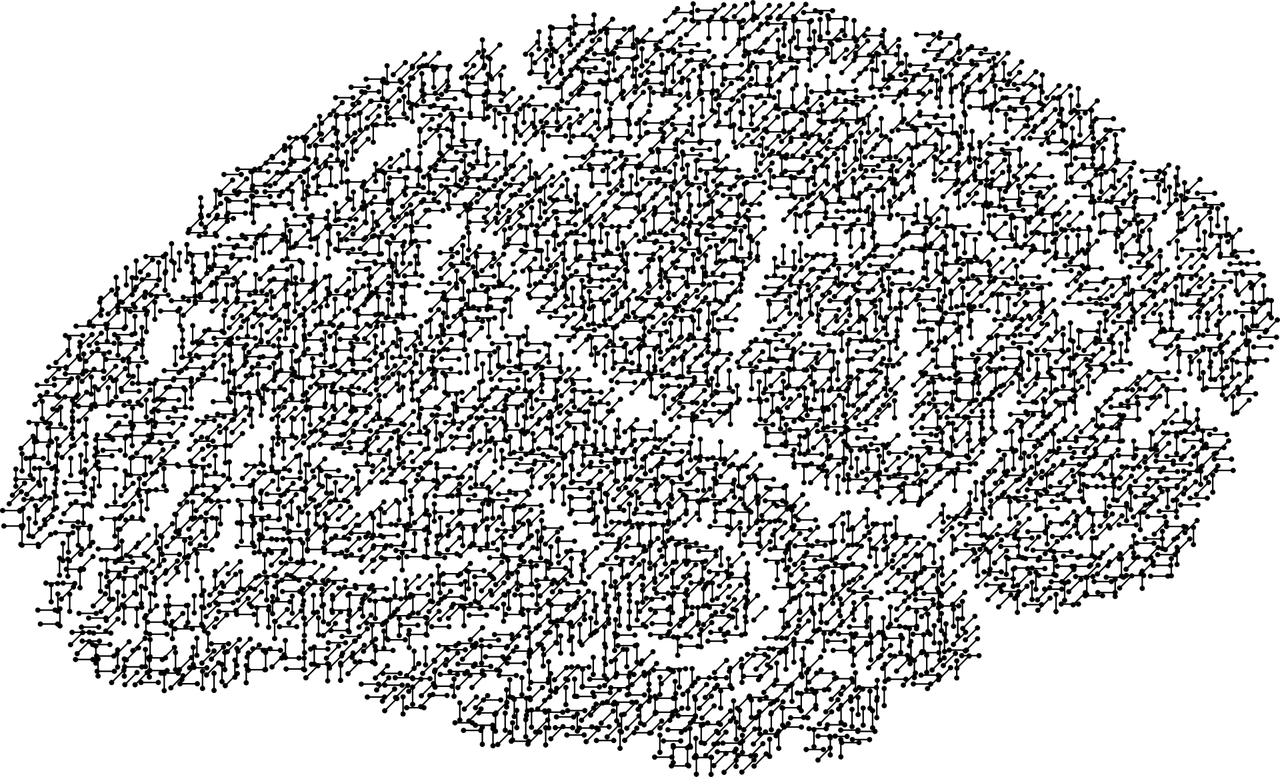 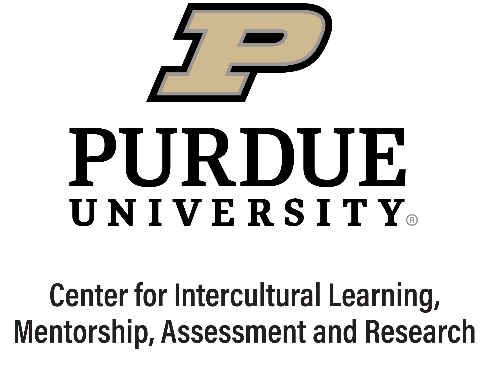 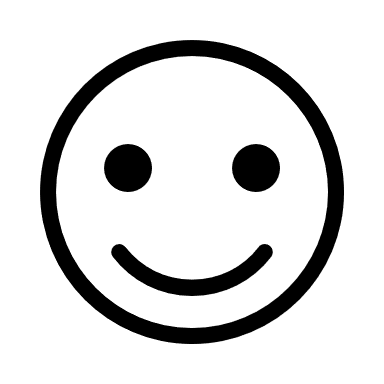 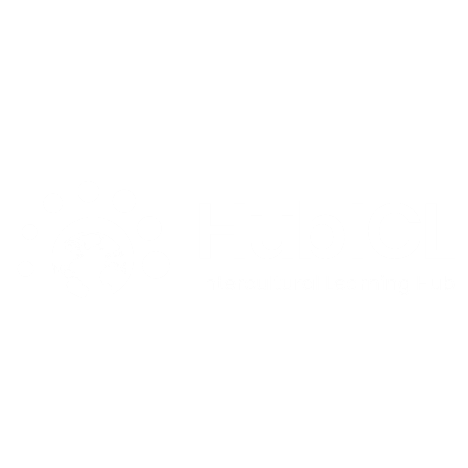 Affective
Affective is related to a mismatch in attitudes – e.g., one group is afraid of another group and that group is resentful and angry at the other.
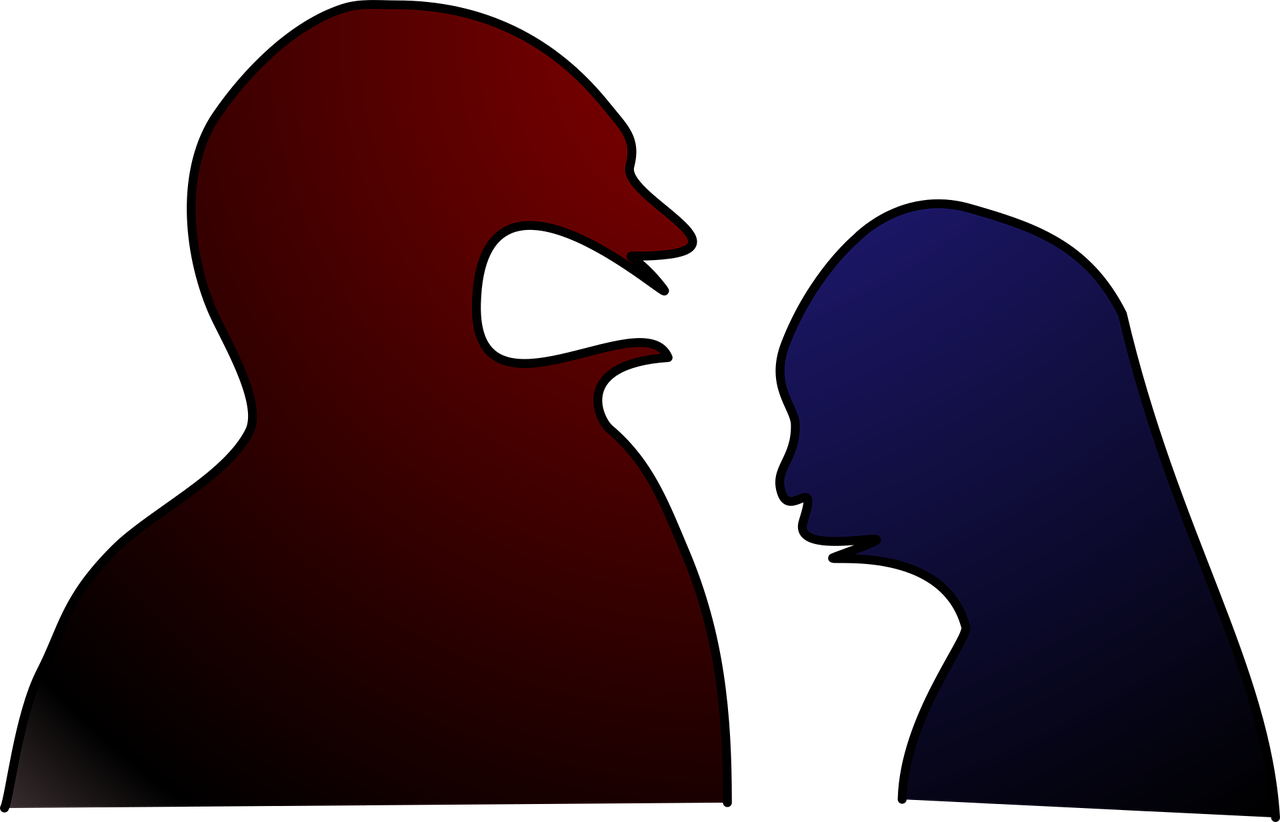 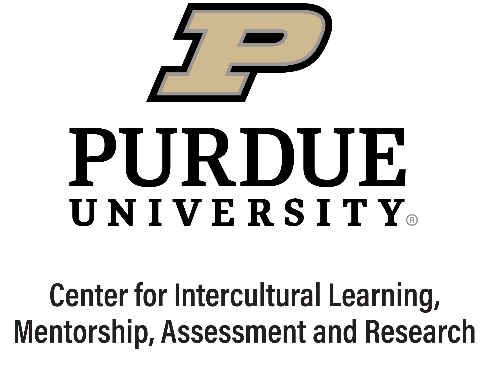 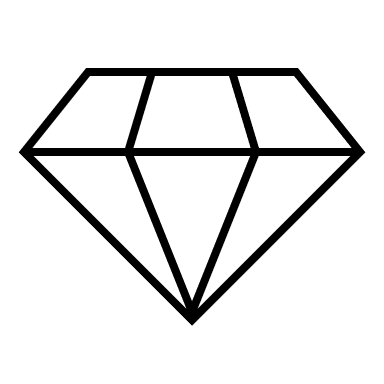 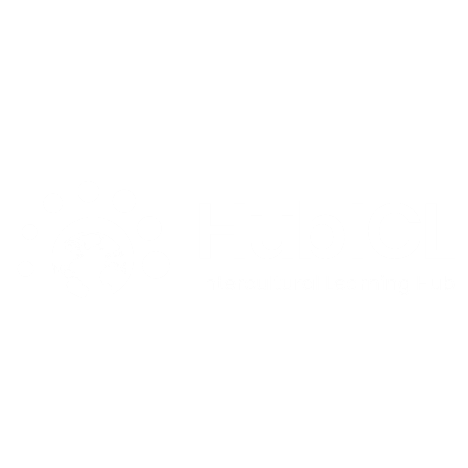 Value
Value is related to our valuing system and how our convictions about what is most important impact our behavior – e.g., religious or political convictions.
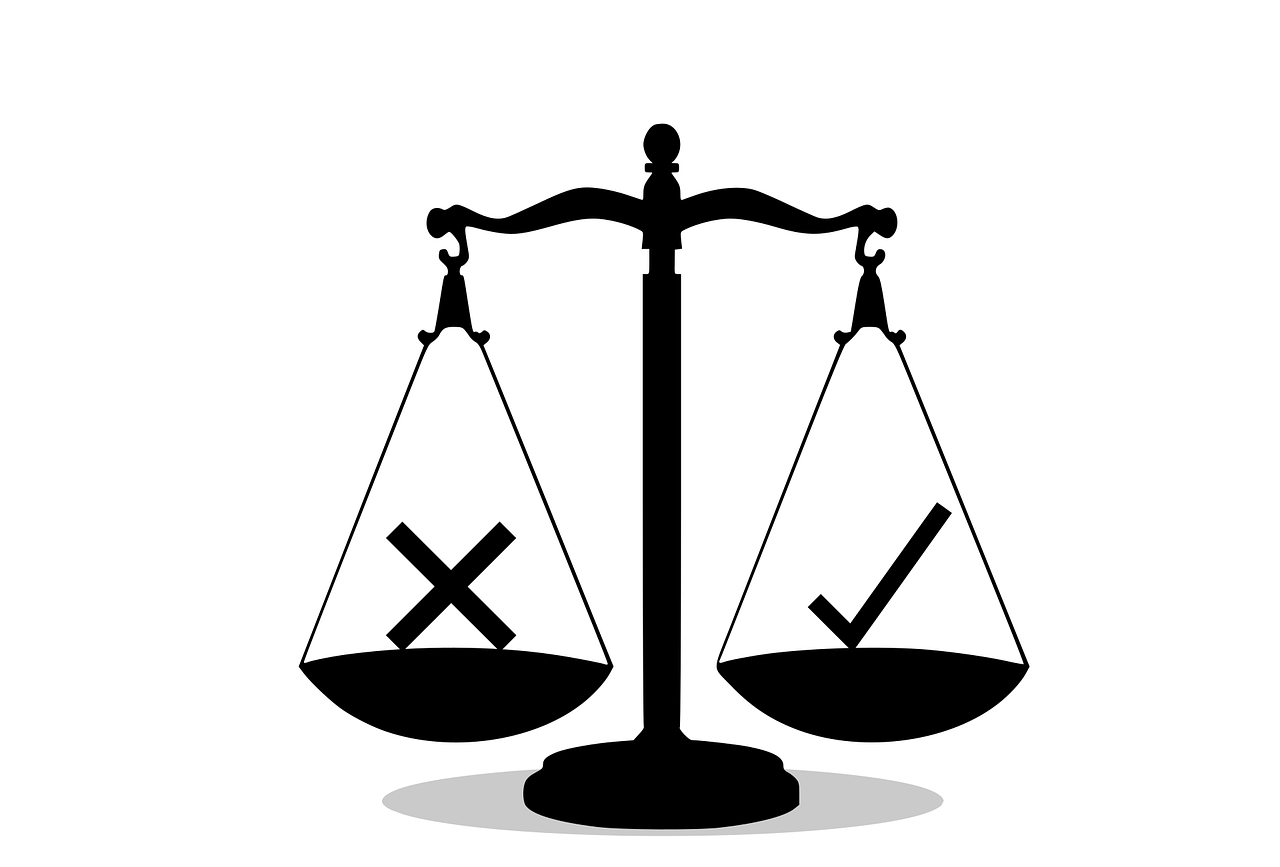 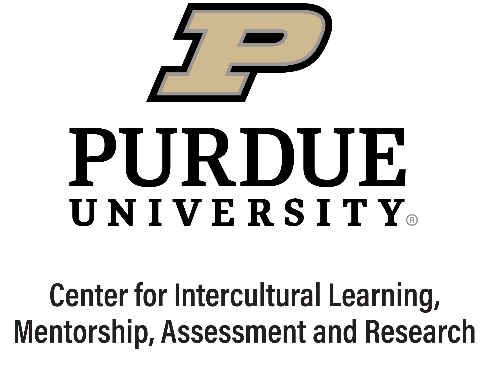 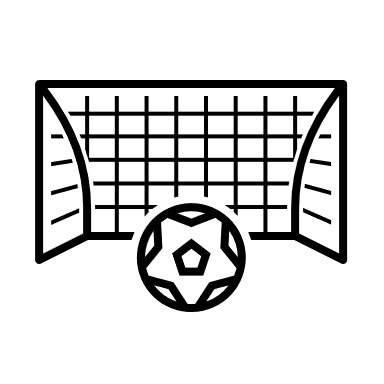 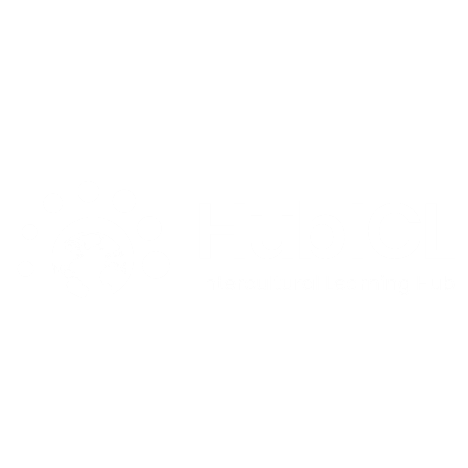 Goal
Goal is related to the use of resources and how outcomes are assessed – e.g., competition for resources that represent quality of life to people.
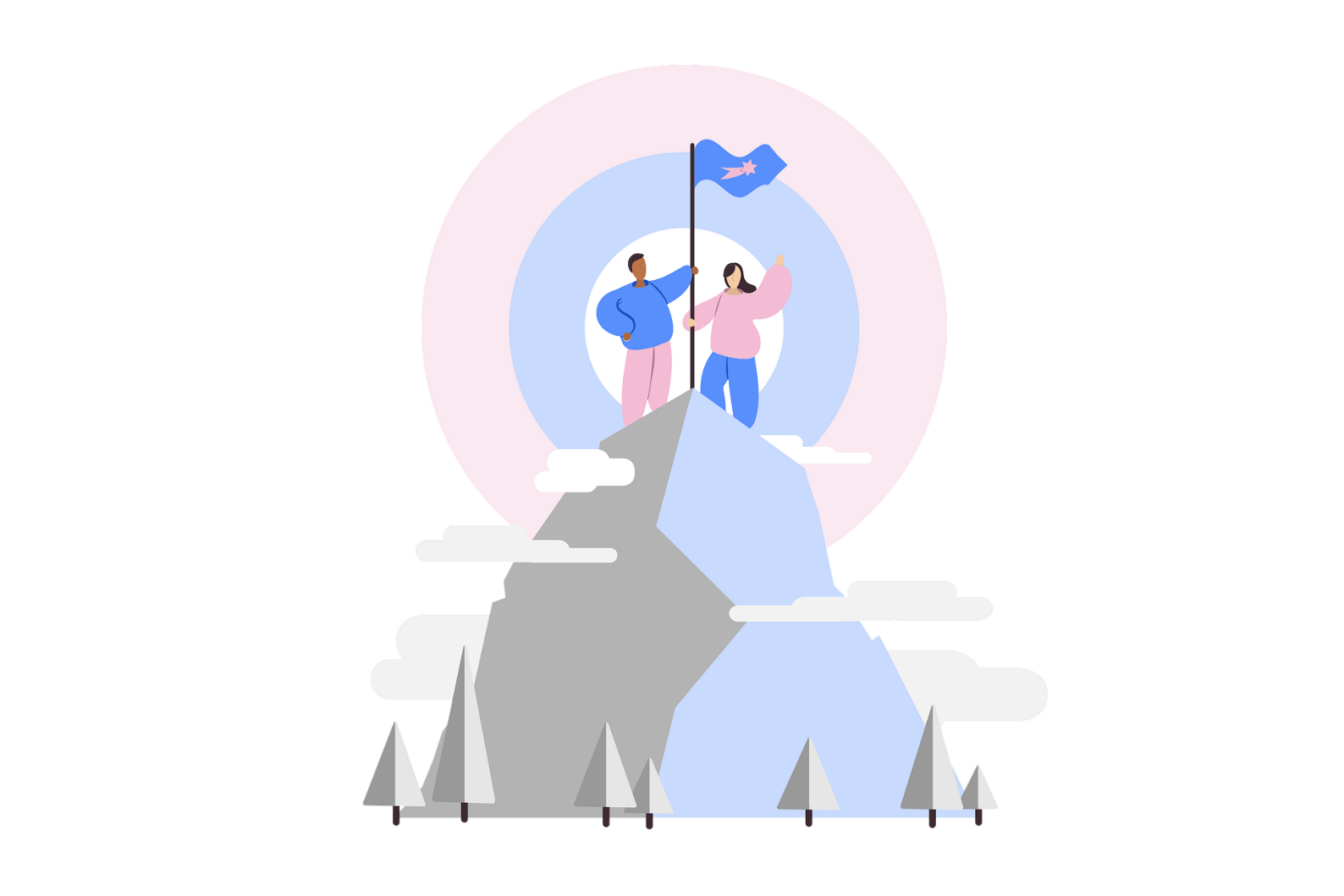 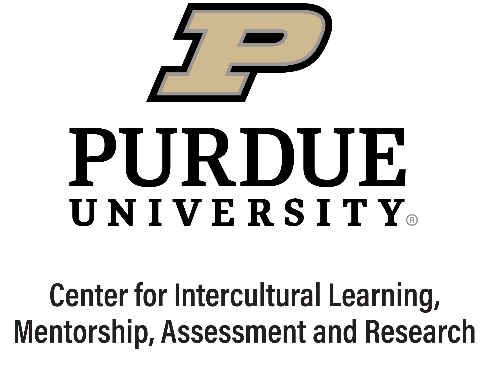 [Speaker Notes: Facilitator notes: It may be helpful to mention the zero-sum philosophy here – i.e., the mentality that if someone else wins, we lose, and vice versa (scarcity mindset).]
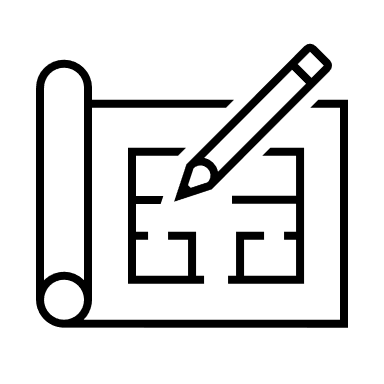 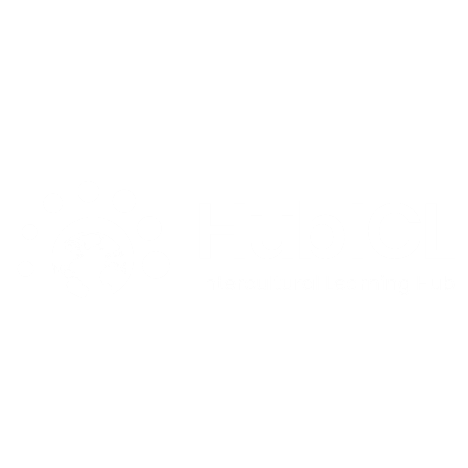 interest
Interest is related to decision-making processes – e.g., preferences for different plans of action or ways of being.
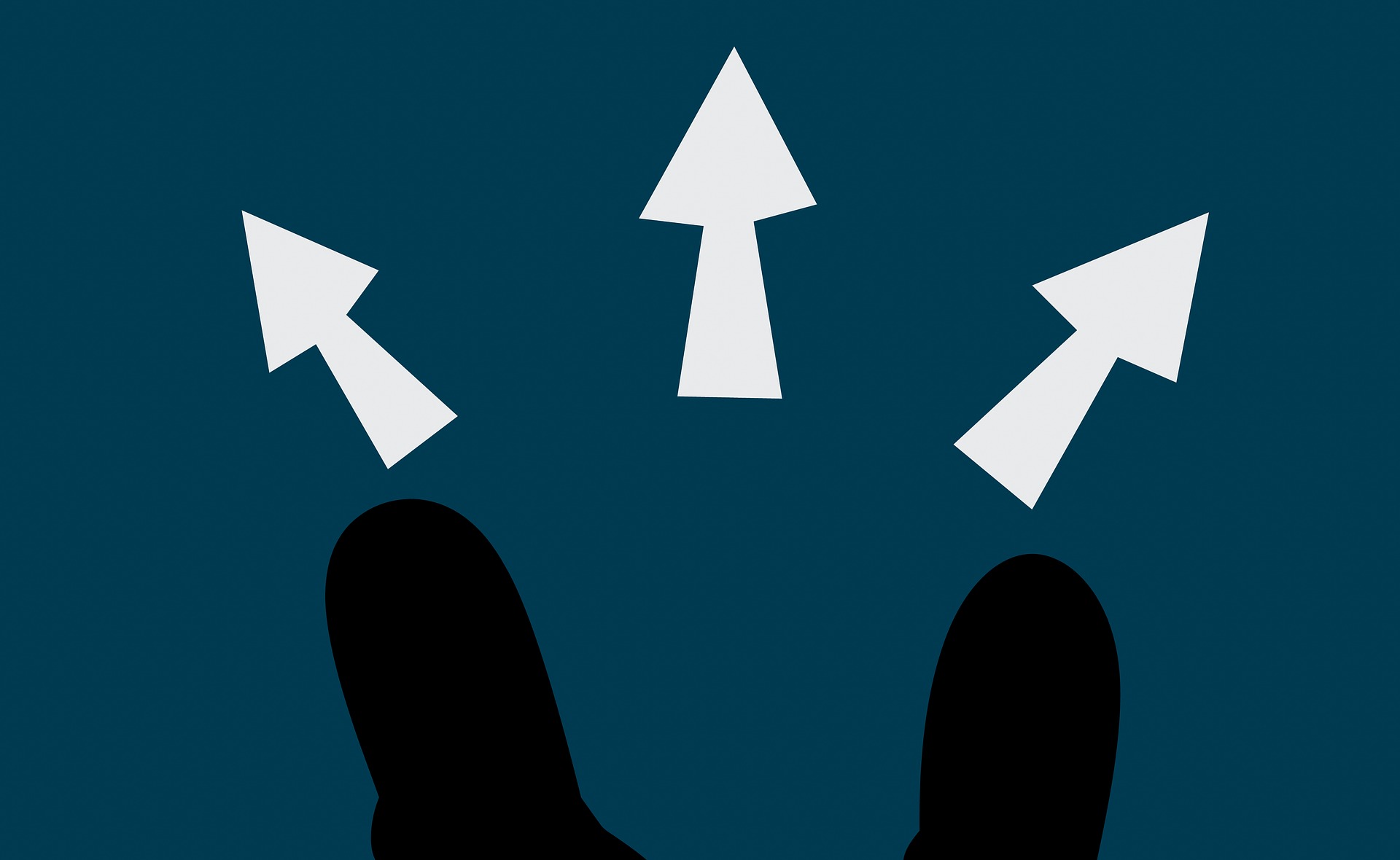 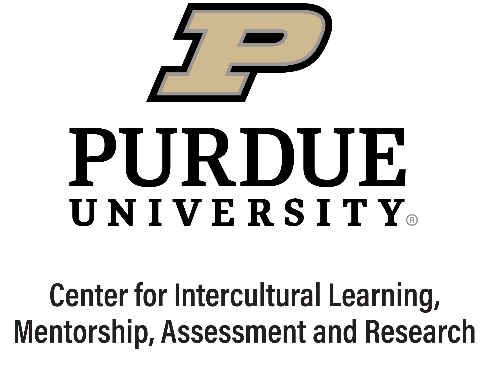 [Speaker Notes: Facilitator notes: Here you can mention processes such as majority rule, a final decision resting with an authority figure, etc., and how this might impact decisions made at different levels across contexts.]
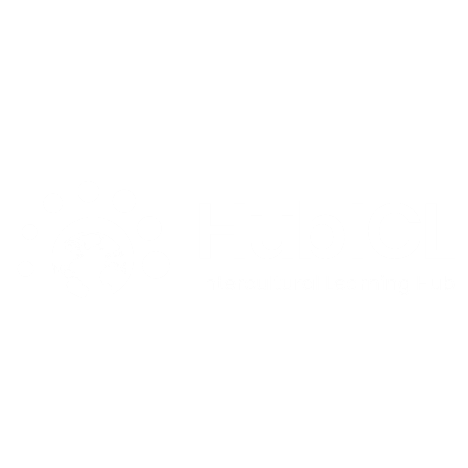 Engaging with sources of conflict
Example:

A majority identity police officer has a conflict with a citizen of a minoritized racial identity. Each brings very different expectations and emotional states into the interaction.
Which conflict source does this example correspond to?
Cognitive (i.e., perceptions of history)
Affective (i.e., mismatch in attitudes)
Value (i.e., convictions impacting behavior)
Goal (i.e., use of resources and outcome assessment)
Interest (i.e., different decision-making processes and ways of being)
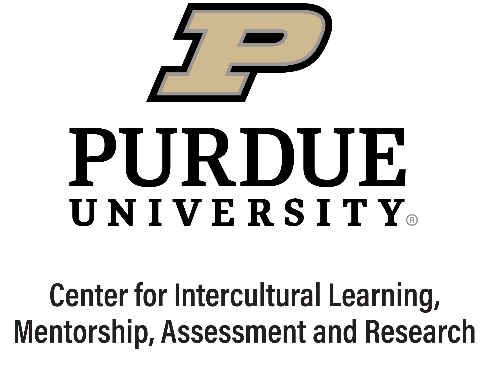 [Speaker Notes: Facilitator notes: Conflict source = affective and cognitive. Keep in mind that students might identify different conflict sources outside of the ones provided in the facilitator notes. You can make a case for many different “right” answers! Encourage students to think deeply and bring in the complexity of the conflict sources. Don’t encourage simplistic or artificially discrete answers where students feel they need to choose one “right” answer.

***Be aware that this activity/example might bring up painful experiences for students that they may or may not want to talk about. It is important to be sensitive to these issues. Be sure to monitor the room to ensure responses and feedback are responsive and appropriate and contribute to an overall safe psychological and physical space for students. In the case where a conversation is being derailed and an important voice is decentered, work to bring participants back to the goal of the activity – examining the source of the conflict. This can help shift emotional responses back to a cognitive/theoretical lens.]
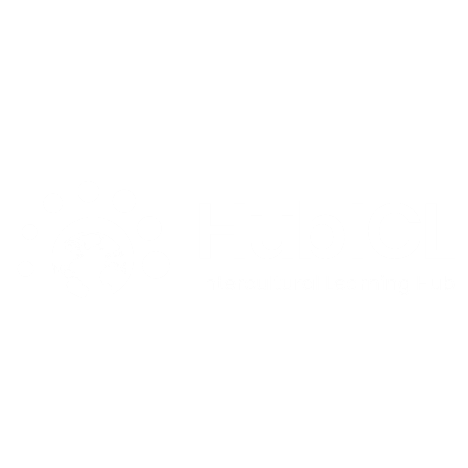 Engaging with sources of conflict
Example:

You meet an acquaintance on the street, and they hold your hand a little too long, in your opinion, after shaking it. The acquaintance thinks they’re being flirtatious, and you feel creeped out.
Which conflict source does this example correspond to?
Cognitive (i.e., perceptions of history)
Affective (i.e., mismatch in attitudes)
Value (i.e., convictions impacting behavior)
Goal (i.e., use of resources and outcome assessment)
Interest (i.e., different decision-making processes and ways of being)
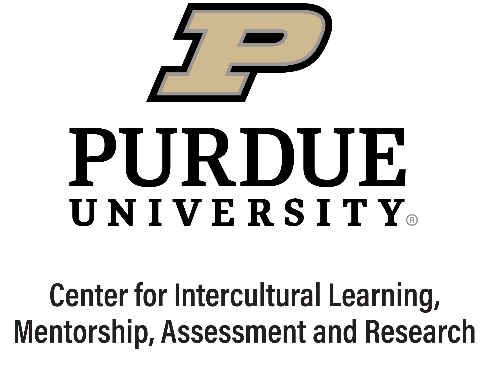 [Speaker Notes: Facilitator notes: Conflict source = affective and goal. Keep in mind that students might identify different conflict sources outside of the ones provided in the facilitator notes. You can make a case for many different “right” answers! Encourage students to think deeply and bring in the complexity of the conflict sources. Don’t encourage simplistic or artificially discrete answers where students feel they need to choose one “right” answer.]
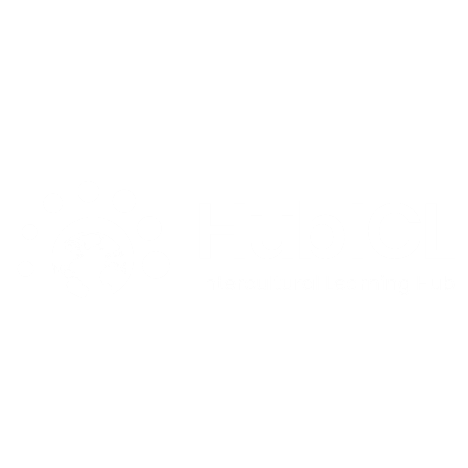 Engaging with sources of conflict
Example:

A conflict arises on a sports team as a team captain is chosen. The coach has asked the team to vote. Some members express frustration – one voices that they’d like the coach to make a final decision while another wishes the team could engage in a conversation and come to a consensus.
Which conflict source does this example correspond to?
Cognitive (i.e., perceptions of history)
Affective (i.e., mismatch in attitudes)
Value (i.e., convictions impacting behavior)
Goal (i.e., use of resources and outcome assessment)
Interest (i.e., different decision-making processes and ways of being)
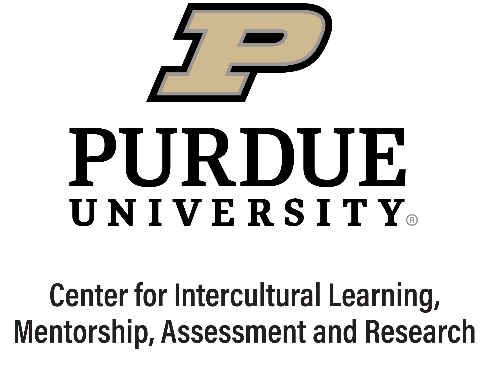 [Speaker Notes: Facilitator notes: Conflict source = interest and value. Keep in mind that students might identify different conflict sources outside of the ones provided in the facilitator notes. You can make a case for many different “right” answers! Encourage students to think deeply and bring in the complexity of the conflict sources. Don’t encourage simplistic or artificially discrete answers where students feel they need to choose one “right” answer.]
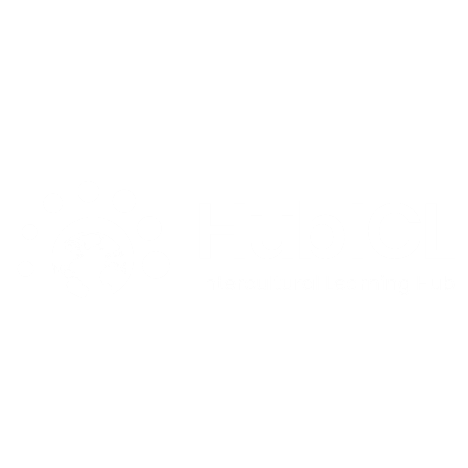 Engaging with sources of conflict
Example:
Two students meet in a class. As they say goodbye afterwards, they discuss grabbing coffee sometime. One student tells their family they made a new friend and expects to hear from the other within the week. The other thinks they were being polite and feels no pressure to reach out.
Which conflict source does this example correspond to?
Cognitive (i.e., perceptions of history)
Affective (i.e., mismatch in attitudes)
Value (i.e., convictions impacting behavior)
Goal (i.e., use of resources and outcome assessment)
Interest (i.e., different decision-making processes and ways of being)
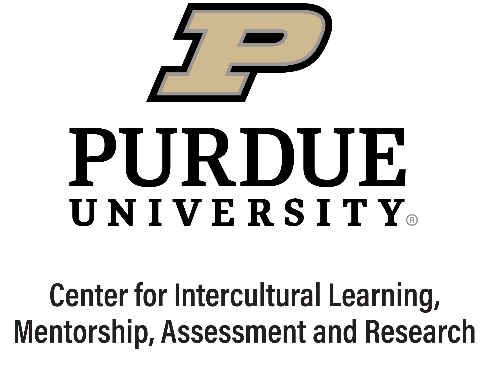 [Speaker Notes: Facilitator notes: Conflict source = goal and cognitive. Keep in mind that students might identify different conflict sources outside of the ones provided in the facilitator notes. You can make a case for many different “right” answers! Encourage students to think deeply and bring in the complexity of the conflict sources. Don’t encourage simplistic or artificially discrete answers where students feel they need to choose one “right” answer.]
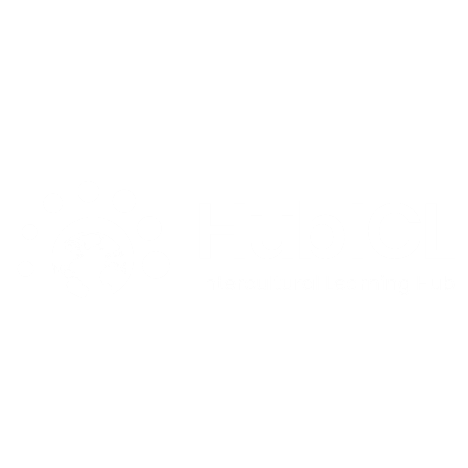 Engaging with sources of conflict
Example:

You are working on a collaborative project, and you need to do well. Your partner does not seem to be very invested in the project and communicates that they would like to do the least amount of work possible.
Which conflict source does this example correspond to?
Cognitive (i.e., perceptions of history)
Affective (i.e., mismatch in attitudes)
Value (i.e., convictions impacting behavior)
Goal (i.e., use of resources and outcome assessment)
Interest (i.e., different decision-making processes and ways of being)
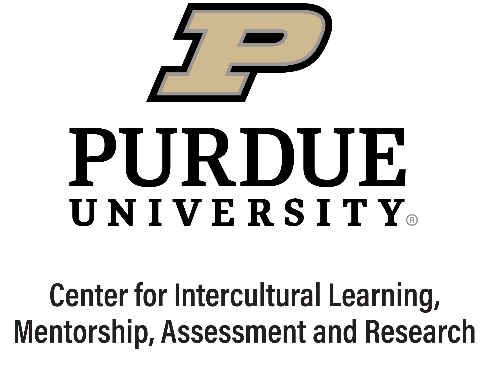 [Speaker Notes: Facilitator notes: Conflict source = value and goal. Keep in mind that students might identify different conflict sources outside of the ones provided in the facilitator notes. You can make a case for many different “right” answers! Encourage students to think deeply and bring in the complexity of the conflict sources. Don’t encourage simplistic or artificially discrete answers where students feel they need to choose one “right” answer.]
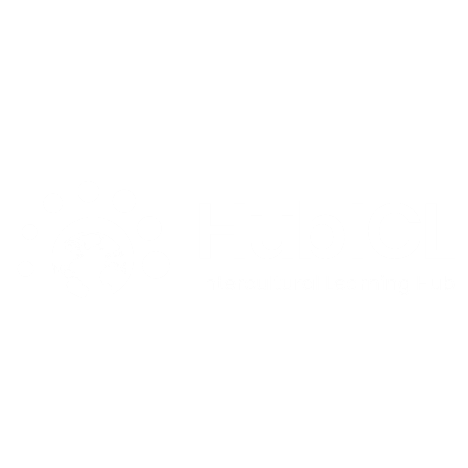 Engaging with sources of conflict
As you watch, consider which source(s) of conflict the video corresponds to and how you might engage with conflict resolution in this situation.
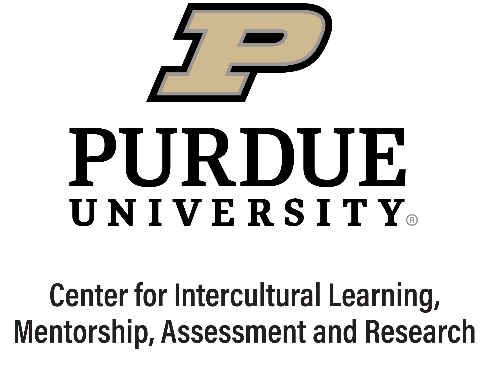 Tei, T.C. [Mickey Mouse].  (2013, August 26). "Bridge" by Ting Chian Tey | Disney favorite [Video]. YouTube. https://www.youtube.com/watch?v=_X_AfRk9F9w
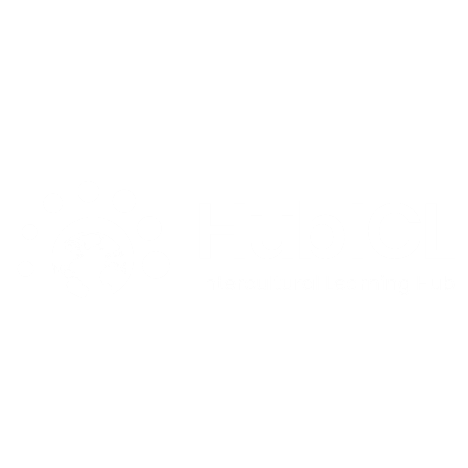 Video discussion
Which source(s) of conflict does this example correspond to? Provide examples from the video.
Cognitive (i.e., perceptions of history)
Affective (i.e., mismatch in attitudes)
Value (i.e., convictions impacting behavior)
Goal (i.e., use of resource and outcome assessment)
Interest (i.e., different decision-making processes and ways of being)
How might you engage with conflict resolution in this situation? What might help the characters to resolve their issue? 

How might engaging with the source(s) of conflict aid the conflict resolution process?
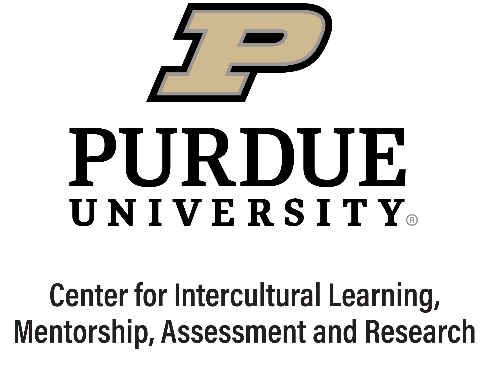 [Speaker Notes: Facilitator notes: Conflict source: goal, affective, and value. Keep in mind that students might identify different conflict sources outside of the ones provided in the facilitator notes. You can make a case for many different “right” answers! Encourage students to think deeply and bring in the complexity of the conflict sources. Don’t encourage simplistic or artificially discrete answers where students feel they need to choose one “right” answer.

Work to draw this response out of participants – working to shift focus from competing goals – i.e., ”me getting what I want means you can’t get what you want,” to interest/process – i.e., “maybe we can work together so we can both get what we want.” That way, goals are no longer in tension with one another.
Some students may comment that the second animal pair bond over “the enemy of my enemy.” They also figure out they can work with interest. Some students might also point out that the first animal pair finally realize they both have the same goal of survival.]
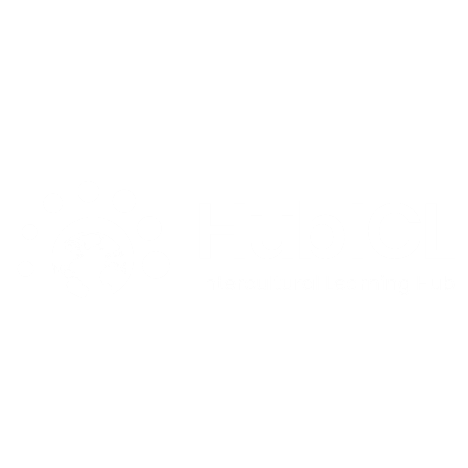 Engaging with Sources of conflict
Case Study: The division of Cyprus
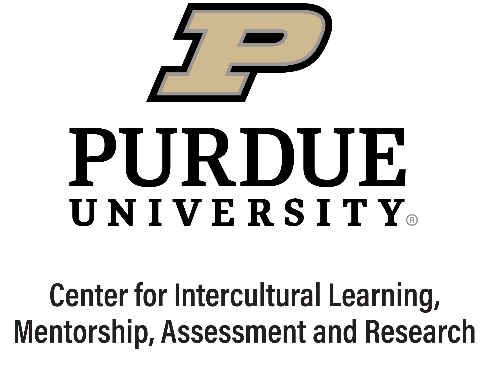 NowThis World. (2015, May 6). Why Greece and Turkey are fighting over Cyprus [Video]. YouTube. https://www.youtube.com/watch?v=sNFrirHgRQY
[Speaker Notes: Facilitator notes: Consider reading this article prior to lecture/discussion or sharing it with students: https://www.nytimes.com/2016/11/08/world/europe/cyprus-reunification-talks.html.]
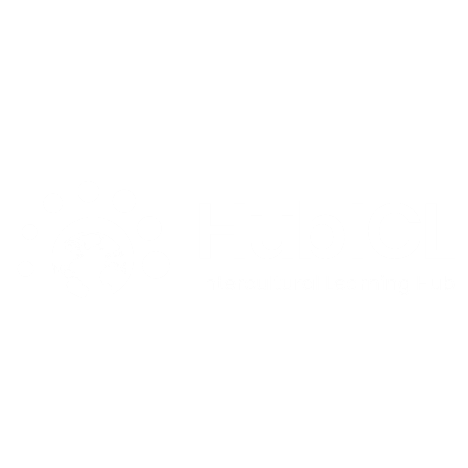 Engaging with Sources of conflict
Case Study: The division of Cyprus
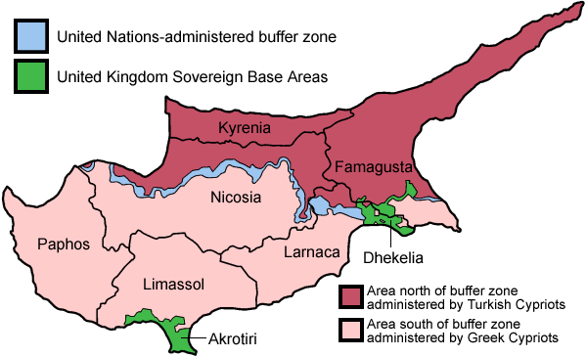 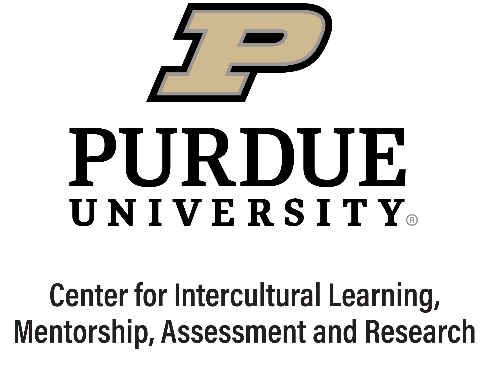 Wikimedia Foundation. (2022, July 11). United Nations buffer zone in Cyprus. Wikipedia. Retrieved July 20, 2022, from https://en.wikipedia.org/wiki/United_Nations_Buffer_Zone_in_Cyprus
[Speaker Notes: Facilitator notes: Consider reading this article prior to lecture/discussion or sharing it with students: https://www.nytimes.com/2016/11/08/world/europe/cyprus-reunification-talks.html.]
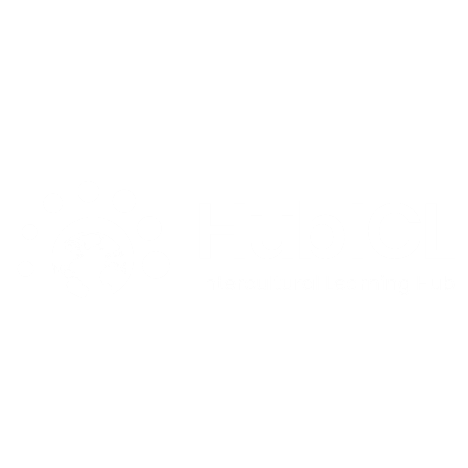 Engaging with Sources of conflict
Case Study: The division of Cyprus
Which source(s) of conflict are represented in the tensions within Cyprus between Greek and Turkish Cypriots?
Cognitive (i.e., perceptions of history)
Affective (i.e., mismatch in attitudes)
Value (i.e., convictions impacting behavior)
Goal (i.e., use of resource and outcome assessment)
Interest (i.e., different decision-making processes and ways of being)

How does identifying the sources of conflict help in conflict resolution? What has conflict resolution looked like in the case of Cyprus?
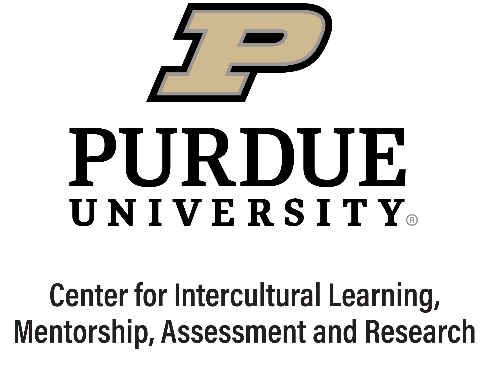 [Speaker Notes: Facilitator notes: Consider reading this article prior to lecture/discussion or sharing it with students: https://www.nytimes.com/2016/11/08/world/europe/cyprus-reunification-talks.html.
Conflict source = affective and cognitive. Keep in mind that students might identify different conflict sources outside of the ones provided in the facilitator notes. You can make a case for many different “right” answers! Encourage students to think deeply and bring in the complexity of the conflict sources. Don’t encourage simplistic or artificially discrete answers where students feel they need to choose one “right” answer.]
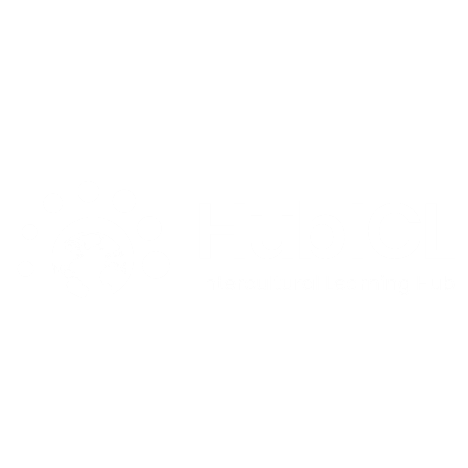 Engaging with Sources of conflict
Case Study: The division of Cyprus
What has conflict resolution looked like in the case of Cyprus?
Kids sports, arts, and music programs
Dialogue/letter-writing programs

Why were these resolutions chosen? How do they address sources of conflict? 

Could other resolutions better address the conflict? What could conflict resolution look like?
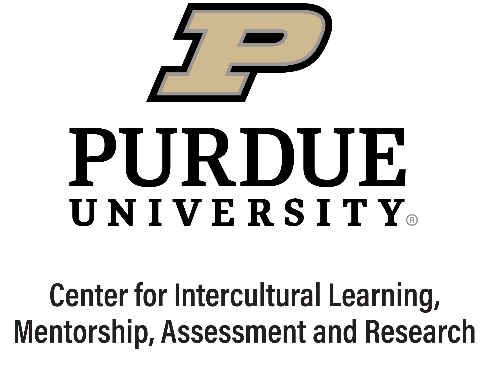 [Speaker Notes: Facilitator notes: Kids programs can help to address affective and cognitive sources of conflict since kids do not have the history their parents and grandparents have and sports, art, and music can help to create new affective postures toward one another. Encourage participants to consider all possible conflict sources when analyzing a conflict and how switching sources if it is a goal conflict could enable a more durable/effective resolution. Dialogue/letter-writing programs provide a space to share and listen, allowing individuals on both sides of the conflict to engage in storytelling from their perspective. This can help to address the cognitive source of conflict.]
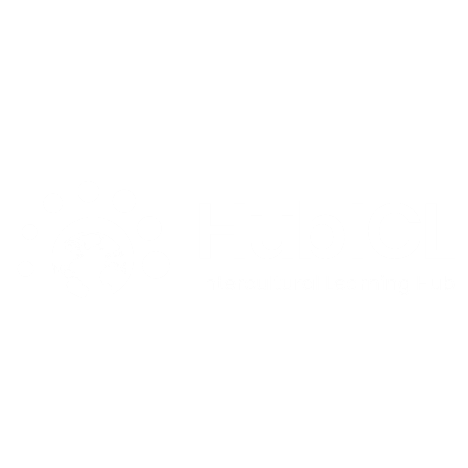 Engaging with Sources of conflict
Case Study: The division of Cyprus
How have the sources of conflict changed (if at all) over the course of history? 

How might misunderstanding over the sources of conflict or valuing the sources differently exacerbate the conflict?
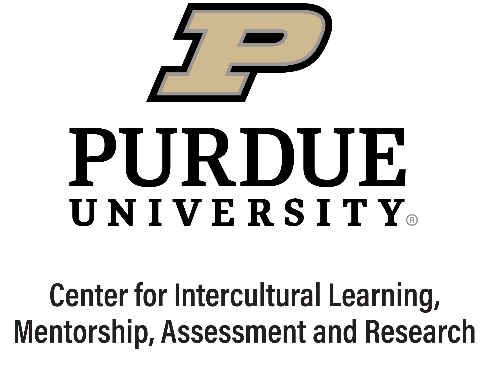 [Speaker Notes: Facilitator notes: Consider reading this article prior to lecture/discussion or sharing it with students: https://www.nytimes.com/2016/11/08/world/europe/cyprus-reunification-talks.html. It discusses how the conflict has changed over time (e.g., British rule, rebellion/war, rejection of peace plan, etc.).]
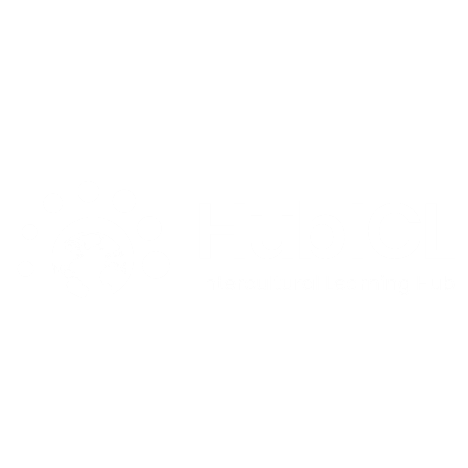 Engaging with Sources of conflict
Case Study: Russia and Ukraine
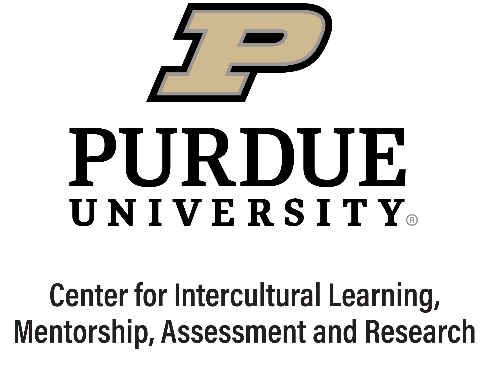 ABC News. (2022, February 25). What you need to know about the Russia-Ukraine conflict [Video]. YouTube.https://www.youtube.com/watch?v=67Uj2L5s4Qg
[Speaker Notes: Facilitator: Emphasize the difference in goals between Russia and Ukraine – occupying territory, use of resources. One side wants sovereignty and self rule and other wants a buffer of protection from more powerful neighboring countries who have banded against them.]
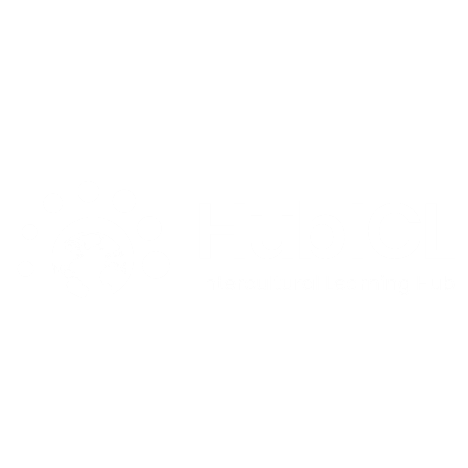 Engaging with Sources of conflict
Case Study: Russia and Ukraine
Which source(s) of conflict are represented in the conflict between Russia and Ukraine?
Cognitive (i.e., perceptions of history)
Affective (i.e., mismatch in attitudes)
Value (i.e., convictions impacting behavior)
Goal (i.e., use of resource and outcome assessment)
Interest (i.e., different decision-making processes and ways of being)

How does identifying the sources of conflict help in conflict resolution? What has conflict resolution looked like in the case of Russia and Ukraine?
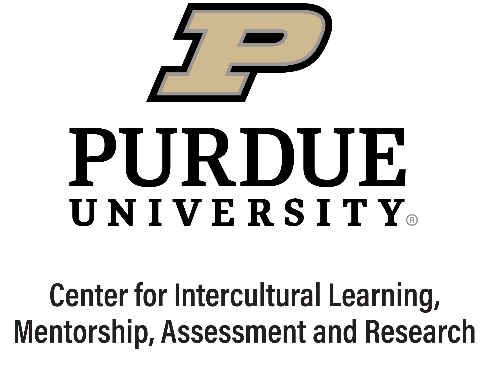 [Speaker Notes: Facilitator notes: Conflict source = goal and cognitive. Keep in mind that students might identify different conflict sources outside of the ones provided in the facilitator notes. You can make a case for many different “right” answers! Encourage students to think deeply and bring in the complexity of the conflict sources. Don’t encourage simplistic or artificially discrete answers where students feel they need to choose one “right” answer.

Examples of different goals: occupying territory, use of resources – one side wants sovereignty and self-rule and the other wants a buffer of protection from more powerful neighboring countries who have banded against them. Be sure to mention a history of contention in the area.]
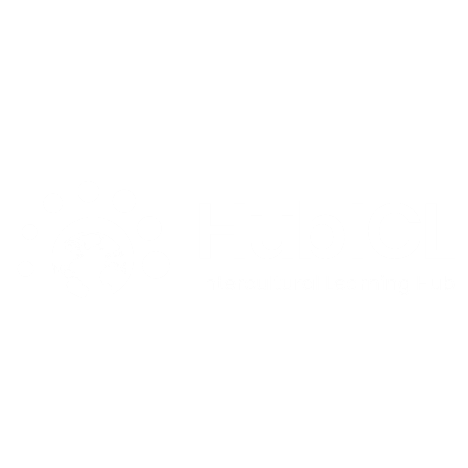 Engaging with Sources of conflict
Case Study: Russia and Ukraine
What has conflict resolution looked like in the case of Russia and Ukraine? 
3rd party mediation
Show of military force
Sanctions 

Why were these resolutions chosen? How do they address sources of conflict? 
Could other resolutions better address the conflict? What could conflict resolution look like?
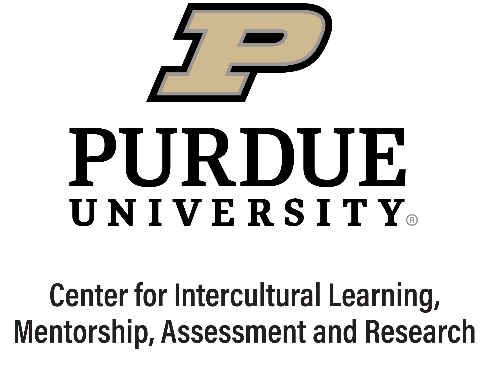 [Speaker Notes: Facilitator notes: You can mention how sanctions put pressure on leaders and groups, but doesn’t deal with the source of conflict. For example, if a country has enough resources, the sanctions might not have a powerful impact and the country may be able to ignore them.]
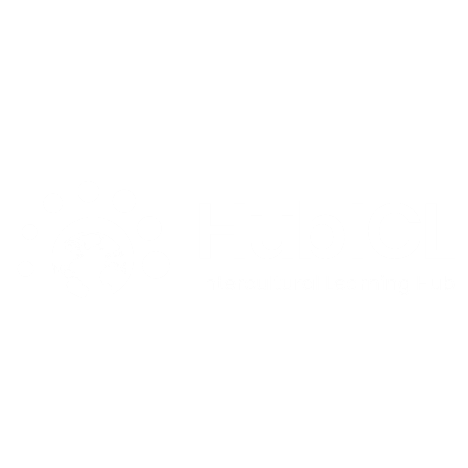 Engaging with Sources of conflict
Case Study: Russia and Ukraine
How have the sources of conflict changed (if at all) over the course of history? 

How might misunderstanding over the sources of conflict or valuing the sources differently exacerbate the conflict?
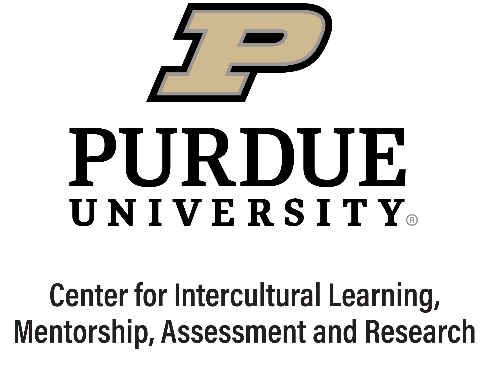 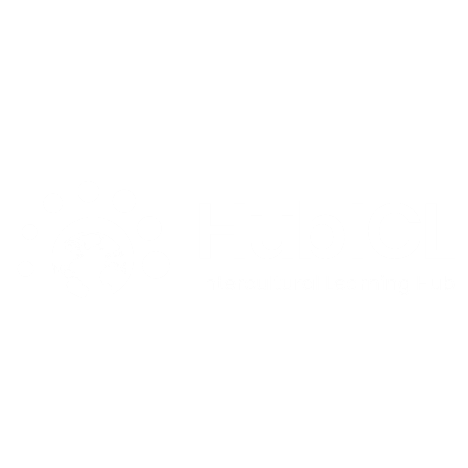 Debrief
What did this activity teach you about conflict? Did your perspective change at all? How so?

What barriers exist to identifying the source(s) of conflict?

Can you think of a time you worked through an intercultural conflict by identifying the source(s)? What was the outcome?

How will you take what you learned and apply it to your daily life?
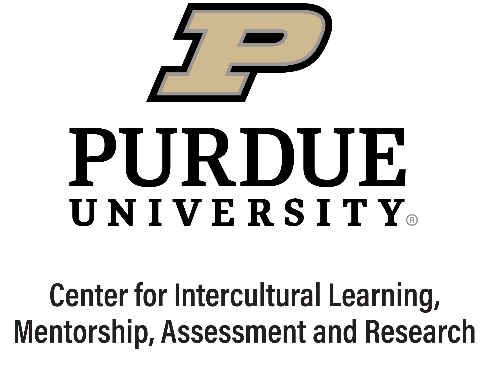 [Speaker Notes: Facilitator: Remind participants that the categories introduced are not mutually exclusive – one or more could come into play during an intercultural conflict. Note that sometimes the goals between parties are not mutually exclusive either – rather, the means to the outcome and course of action may seem irreconcilable at first.]